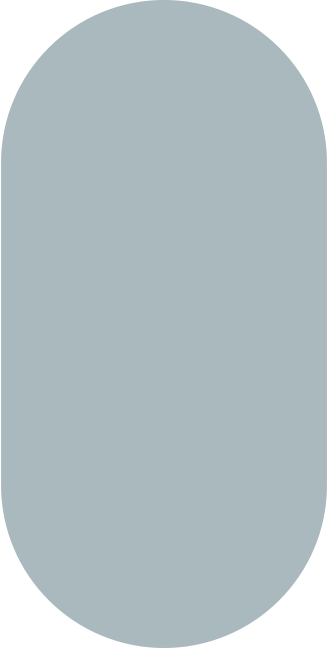 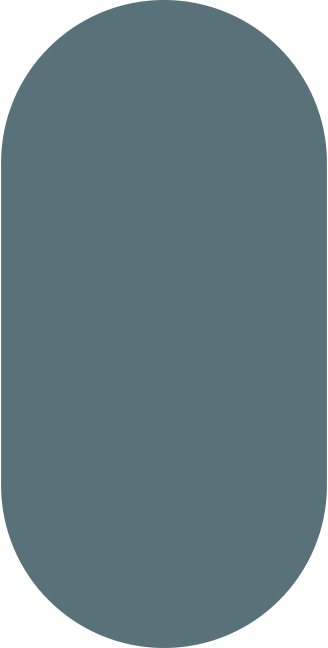 Class Name
Professor
Date
Human Physiology 301
John Doe
Oct 22 2030
Autonomic
NERVOUS SYSTEM
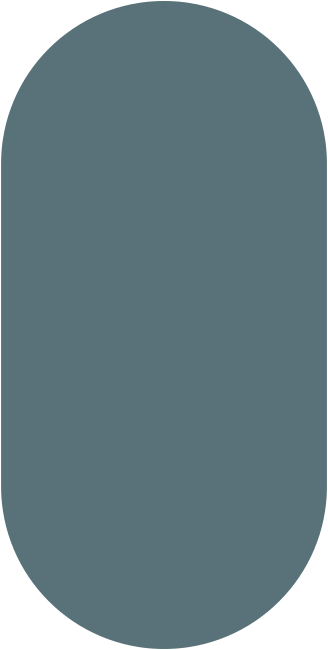 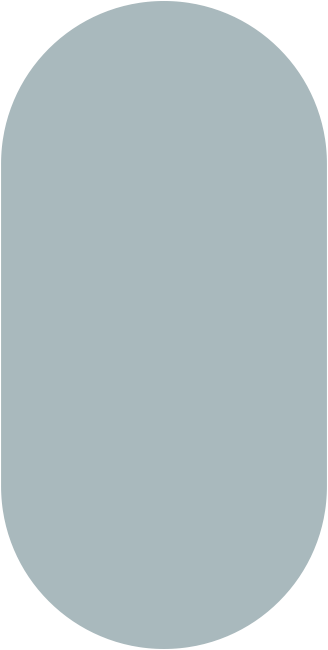 Write a subtitle of this presentation here
Table of Contents
01
Nervous System
02
Systems Overview
03
Clinical Relevance
01
Nervous System
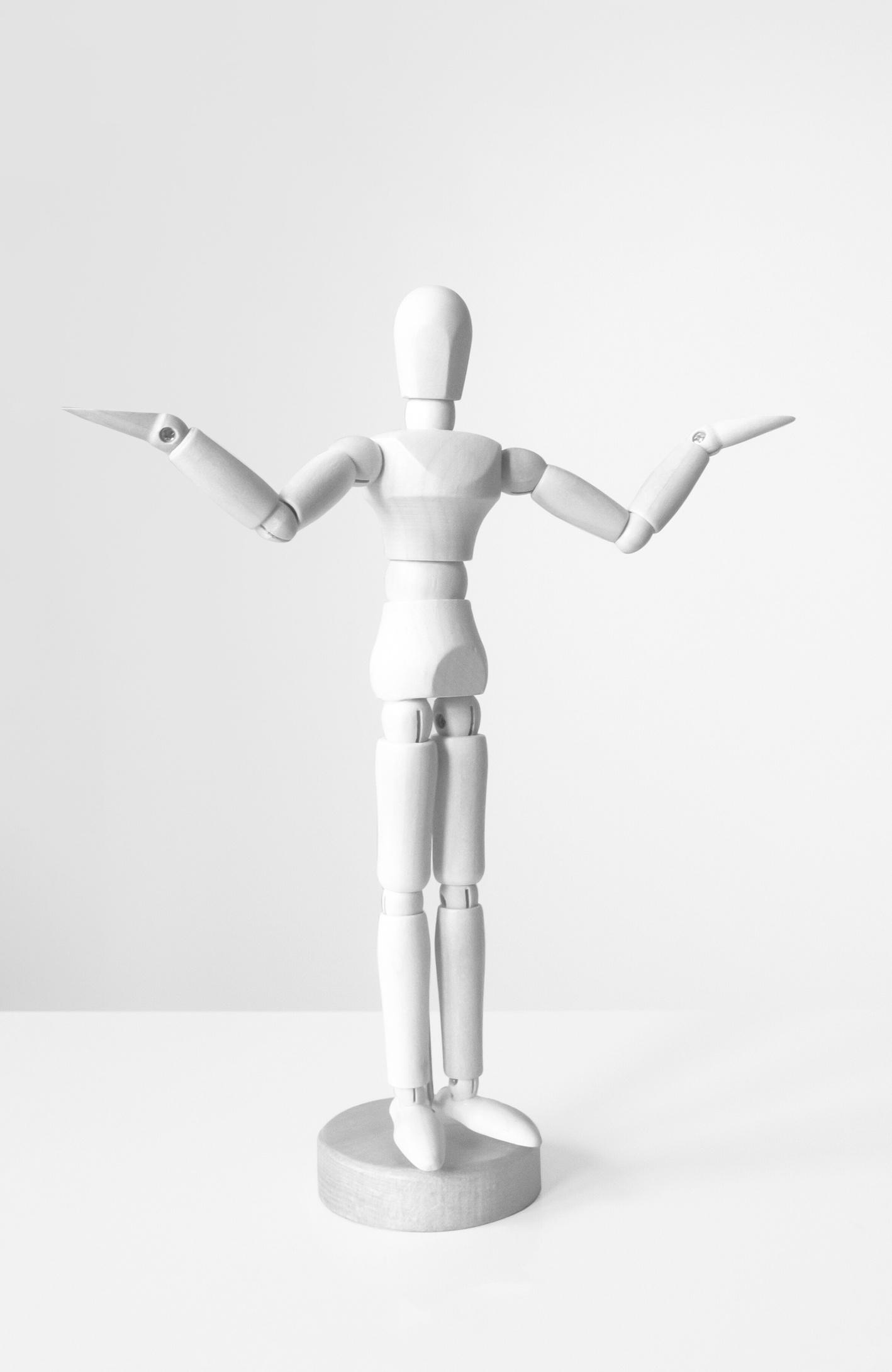 Overview
01
02
Write a main idea here
Write a main idea here
Lorem ipsum dolor sit amet, consectetur adipiscing elit, sed do eiusmod tempor.
Lorem ipsum dolor sit amet, consectetur adipiscing elit, sed do eiusmod tempor.
03
04
Write a main idea here
Write a main idea here
Lorem ipsum dolor sit amet, consectetur adipiscing elit, sed do eiusmod tempor.
Lorem ipsum dolor sit amet, consectetur adipiscing elit, sed do eiusmod tempor.
Sympathetic Nervous System
Write a main idea here
Write a main idea here
Write a main idea here
Lorem ipsum dolor sit amet, consectetur adipiscing elit, sed do eiusmod tempor.
Lorem ipsum dolor sit amet, consectetur adipiscing elit, sed do eiusmod tempor.
Lorem ipsum dolor sit amet, consectetur adipiscing elit, sed do eiusmod tempor.
85%
of bodily functions are regulated
by the Autonomic Nervous System.
Types of Receptors in the ANS
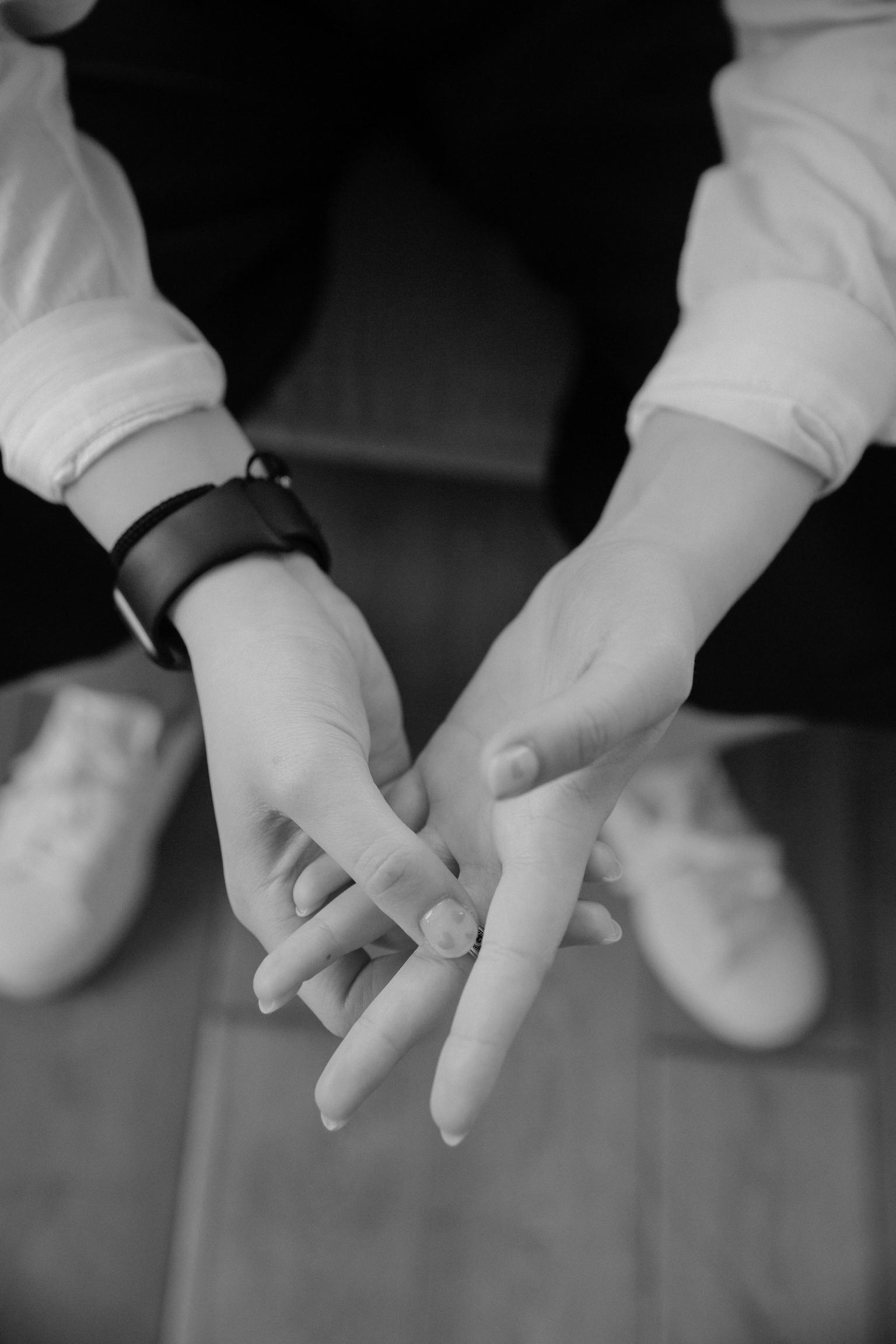 Write a subtitle of this presentation here
Write a subtitle of this presentation here
Write a subtitle of this presentation here
Write a subtitle of this presentation here
02
Systems Overview
Important Chart
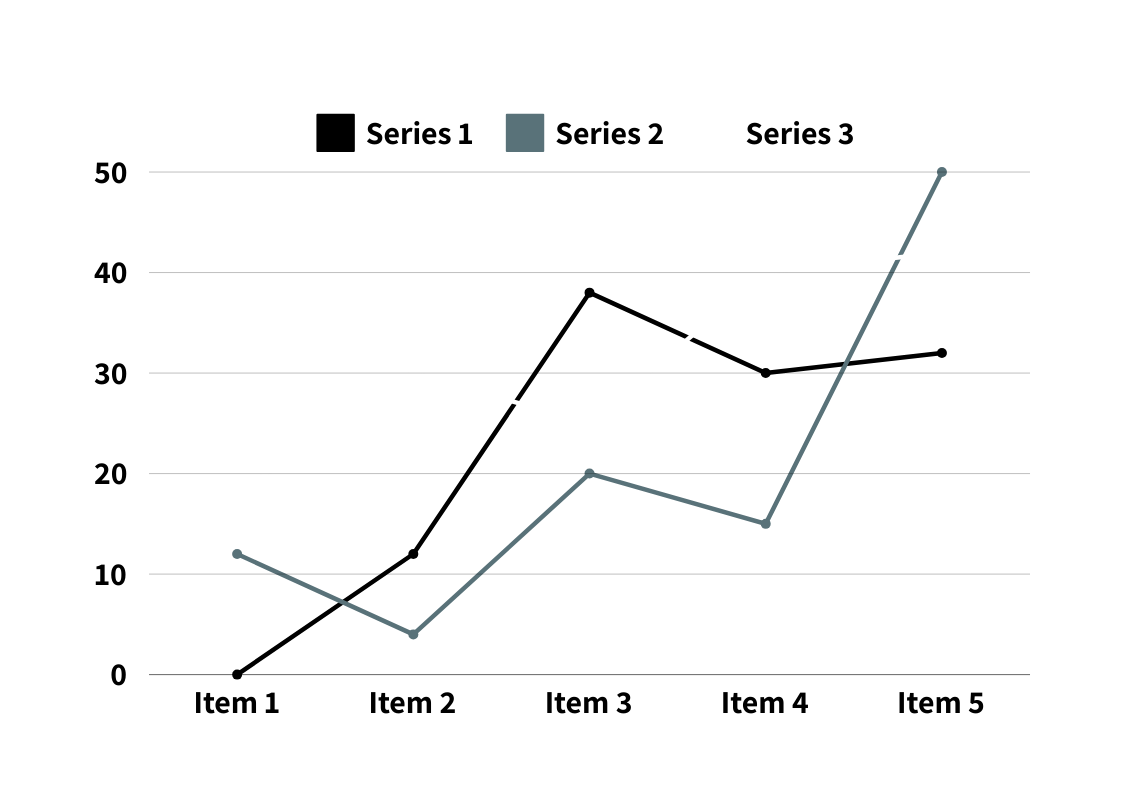 Write a main idea here
01
Lorem ipsum dolor sit amet, consectetur adipiscing elit, sed do eiusmod tempor.
Write a main idea here
02
Lorem ipsum dolor sit amet, consectetur adipiscing elit, sed do eiusmod tempor.
Write a main idea here
03
Lorem ipsum dolor sit amet, consectetur adipiscing elit, sed do eiusmod tempor.
"The Autonomic Nervous System controls over 90% of your body's automatic functions."
Key Points
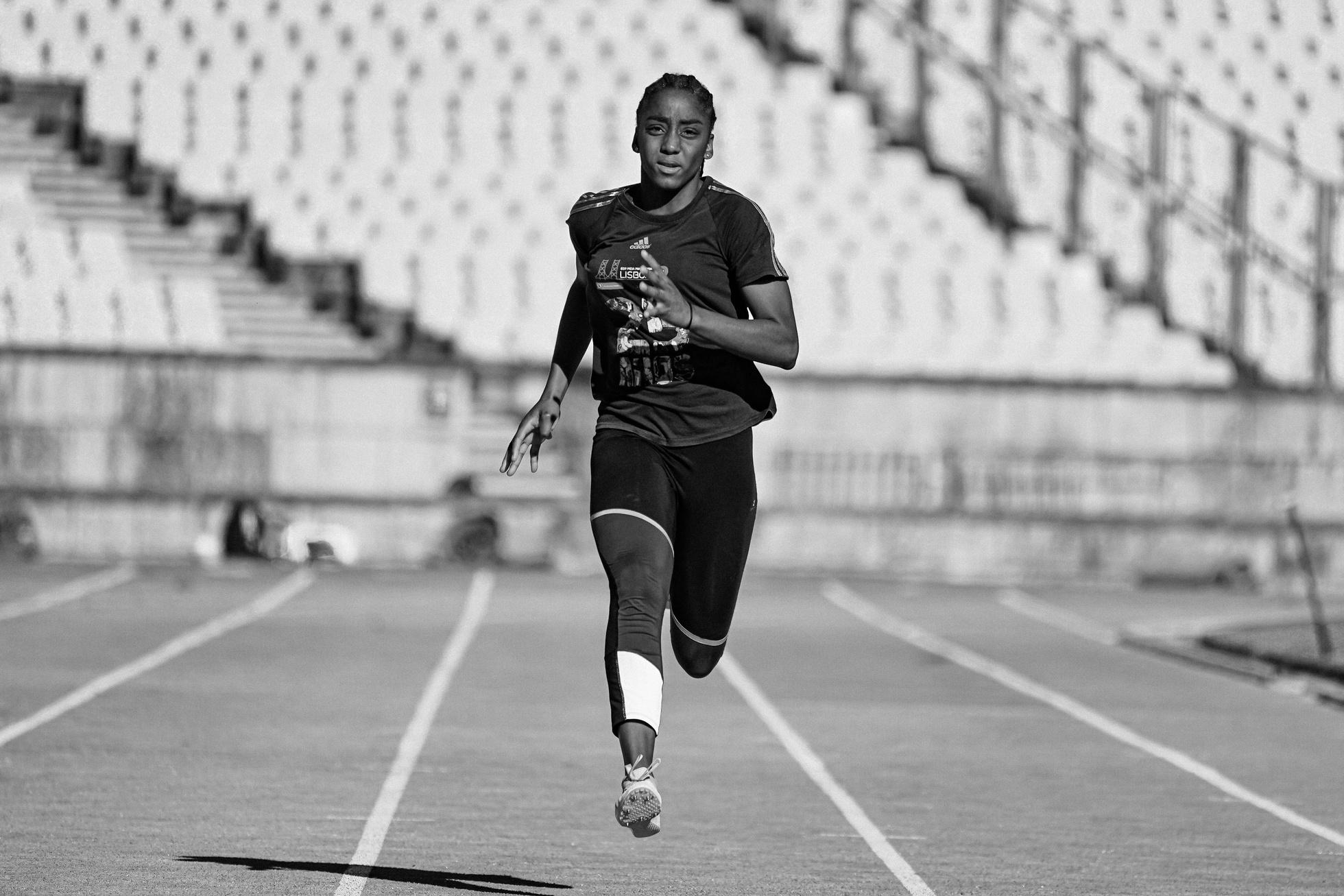 Write a main idea here
Lorem ipsum dolor sit amet, consectetur adipiscing elit, sed do eiusmod tempor.
Write a main idea here
Lorem ipsum dolor sit amet, consectetur adipiscing elit, sed do eiusmod tempor.
Write a main idea here
Lorem ipsum dolor sit amet, consectetur adipiscing elit, sed do eiusmod tempor.
Write a main idea here
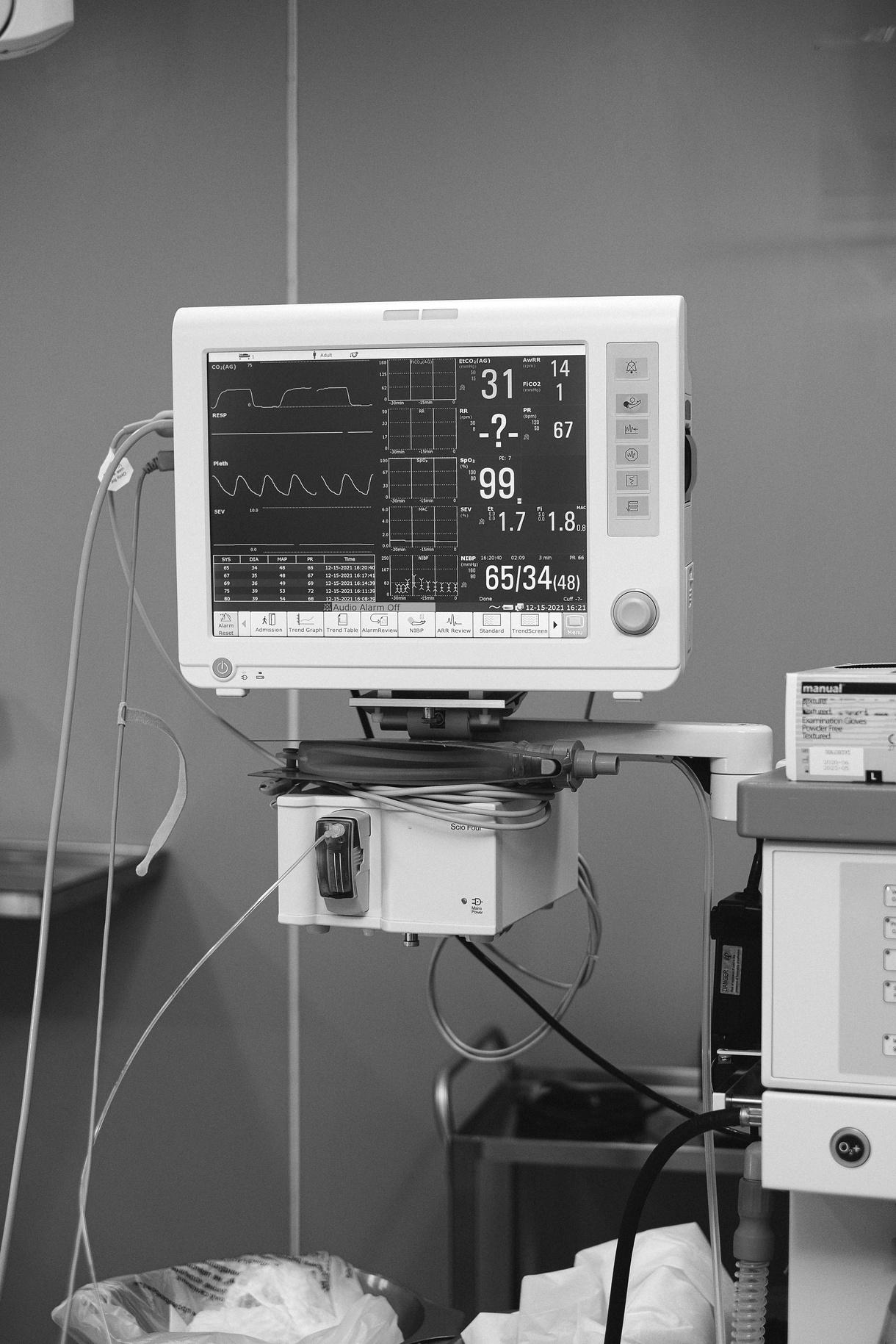 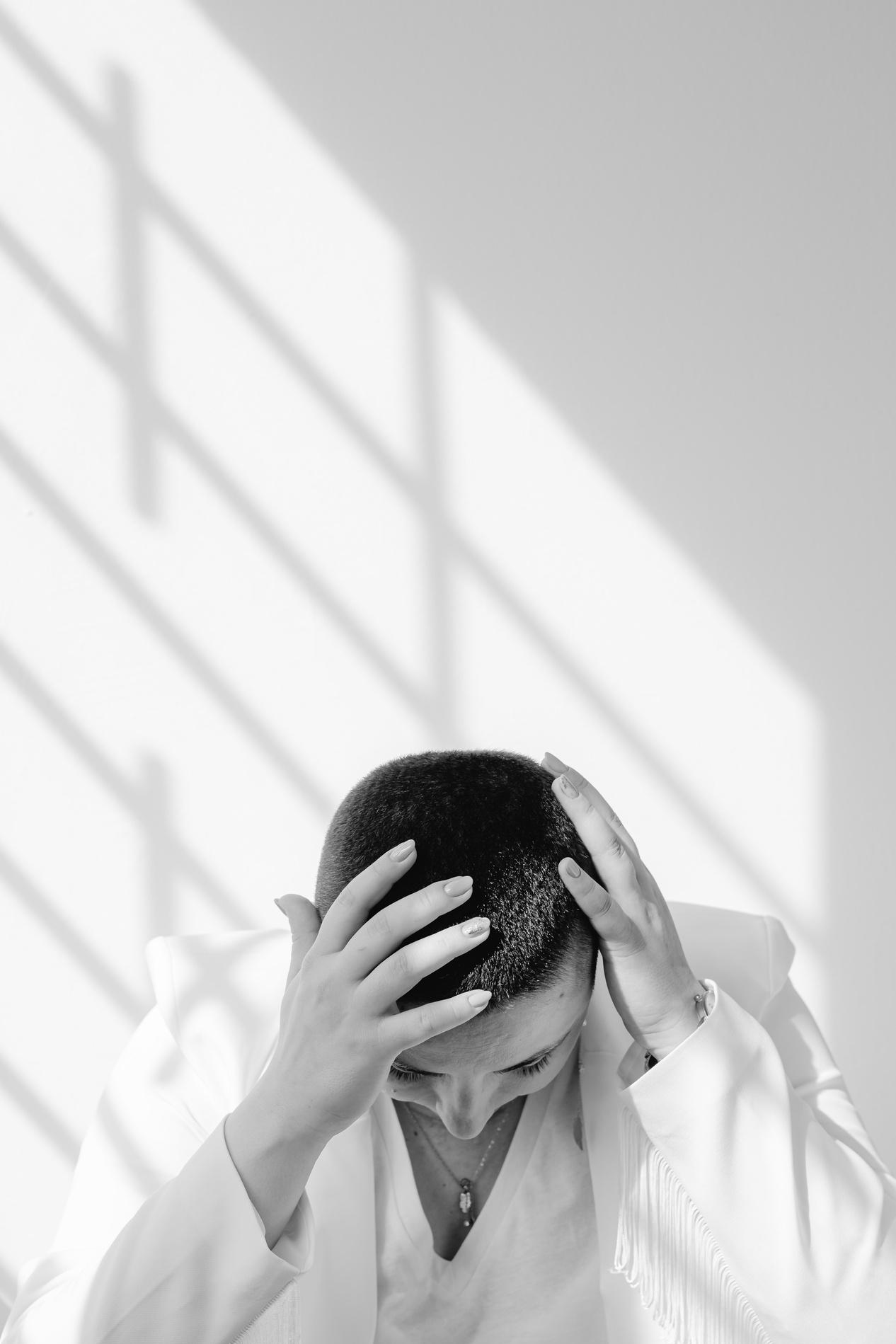 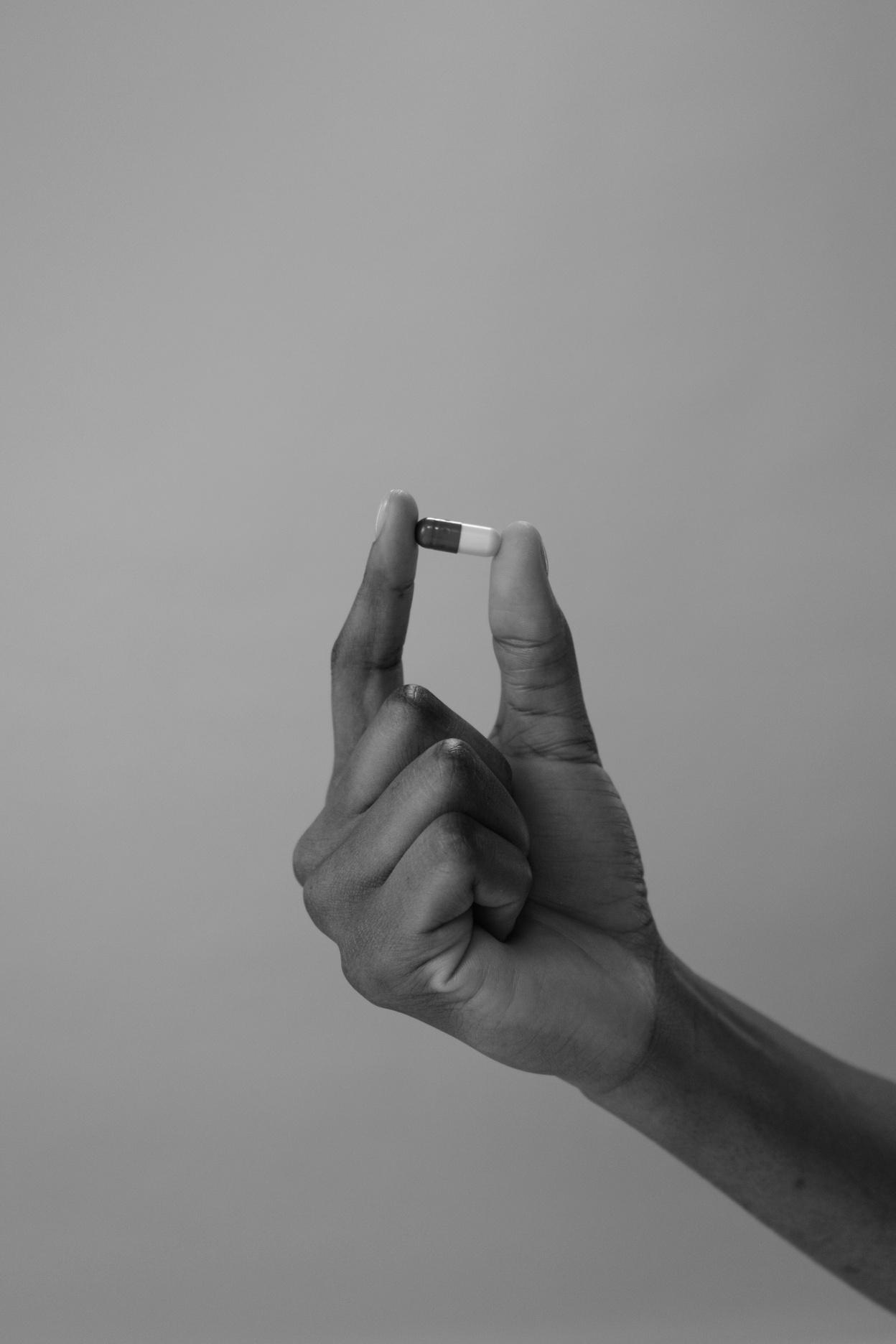 Write a main idea here
Write a main idea here
Write a main idea here
Lorem ipsum dolor sit amet, consectetur adipiscing elit, sed do eiusmod tempor.
Lorem ipsum dolor sit amet, consectetur adipiscing elit, sed do eiusmod tempor.
Lorem ipsum dolor sit amet, consectetur adipiscing elit, sed do eiusmod tempor.
03
Clinical Relevance
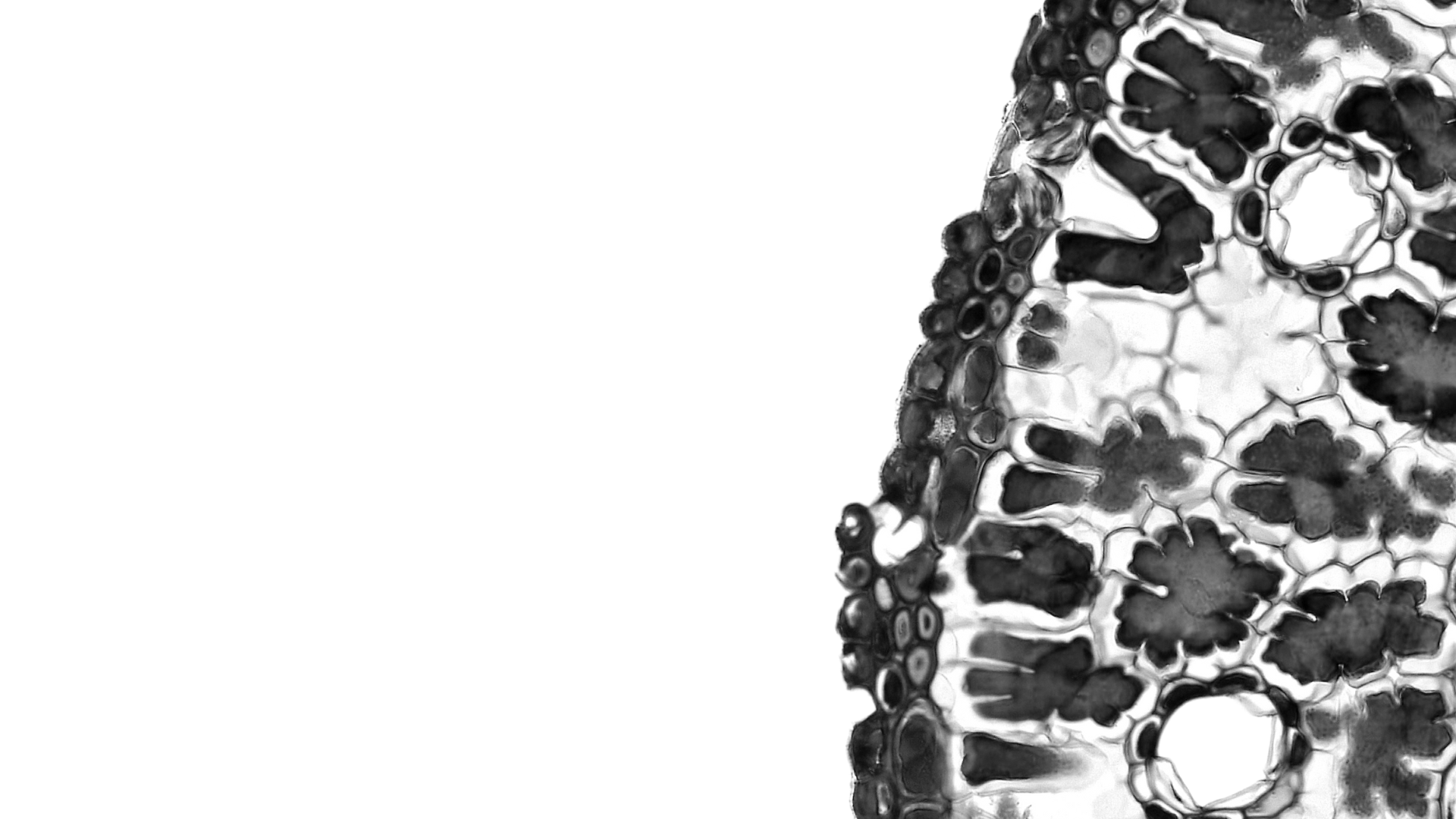 ANS and Stress Response
01
Summarize the key concept
Lorem ipsum dolor sit amet, consectetur adipiscing elit.
02
Summarize the key concept
Lorem ipsum dolor sit amet, consectetur adipiscing elit.
03
Summarize the key concept
Lorem ipsum dolor sit amet, consectetur adipiscing elit.
Clinical Relevance
Write a main idea here
Write a main idea here
Write a main idea here
Lorem ipsum dolor sit amet, consectetur adipiscing elit, sed do eiusmod tempor incididunt ut labore et dolore magna aliqua. Ut enim ad minim veniam, quis nostrud exercitation ullamco laboris nisi ut aliquip.
Lorem ipsum dolor sit amet, consectetur adipiscing elit, sed do eiusmod tempor incididunt ut labore et dolore magna aliqua. Ut enim ad minim veniam, quis nostrud exercitation ullamco laboris nisi ut aliquip.
Lorem ipsum dolor sit amet, consectetur adipiscing elit, sed do eiusmod tempor incididunt ut labore et dolore magna aliqua. Ut enim ad minim veniam, quis nostrud exercitation ullamco laboris nisi ut aliquip.
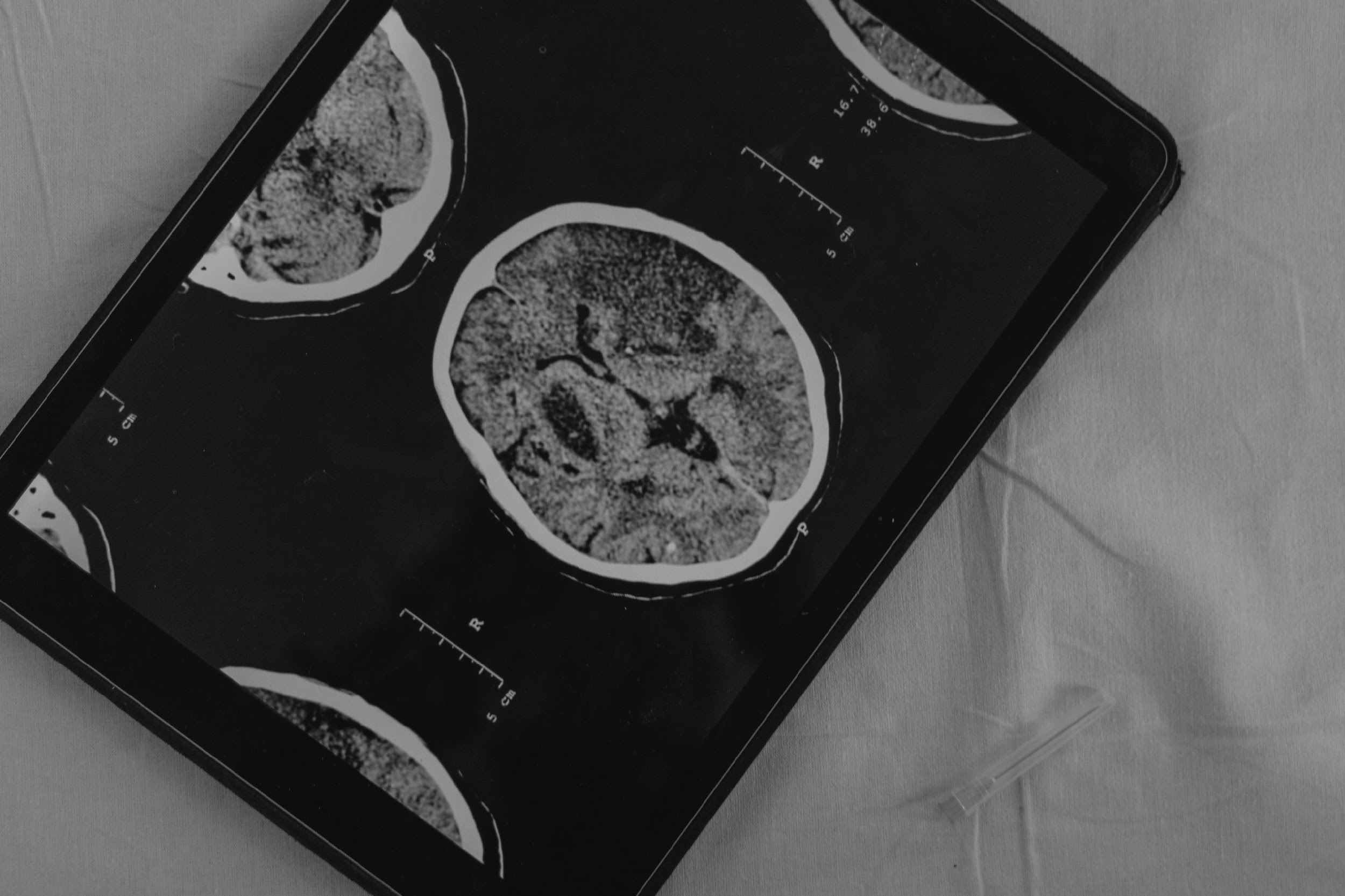 Lorem ipsum dolor sit amet, consectetur adipiscing elit, sed do eiusmod tempor incididunt ut labore et dolore magna aliqua. Ut enim ad minim veniam, quis nostrud exercitation ullamco laboris nisi ut.
Lorem ipsum dolor sit amet, consectetur adipiscing elit, sed do eiusmod tempor incididunt ut labore et dolore magna aliqua. Ut enim ad minim veniam, quis nostrud exercitation ullamco laboris nisi ut.
Important Table
Thank
You
teachername@school.edu

(123) 456-7890

Mondays and Wednesdays, 3 PM - 4 PM
RESOURCE PAGE
This presentation template uses the following free fonts:
Titles :
Zilla Slab
Headers :
Assistant
Body Copy :
Assistant
You can find these fonts online too.
COLORS
#EDF0F1
#A9B9BD
#597279
CREDITS
This presentation template is free for
everyone to use thanks to the following:
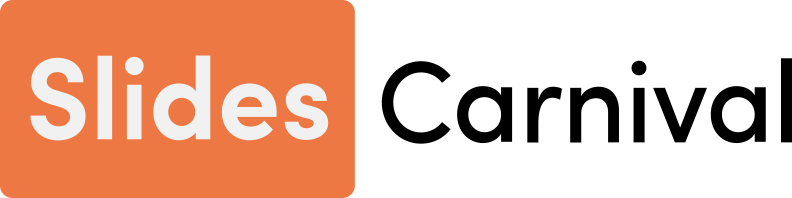 for the presentation template
PEXELS & PIXABAY
for the photos